Using an EnKF to Update Bulk Microphysical Variables and Improve Hail Forecasts
Jonathan Labriola1,2, Nathan Snook2, Youngsun Jung2, and Ming Xue1,2
1University of Oklahoma School of Meteorology
2Center for the Analysis and Prediction of Storms

8 May 2018
8th EnKF Data Assimilation Workshop, Sainte-Adèle, Québec, Canada
To begin, a quote:
"We been through every kind of rain there is. Little bitty stingin’ rain … and big ol’ fat rain. Rain that flew in sideways…"
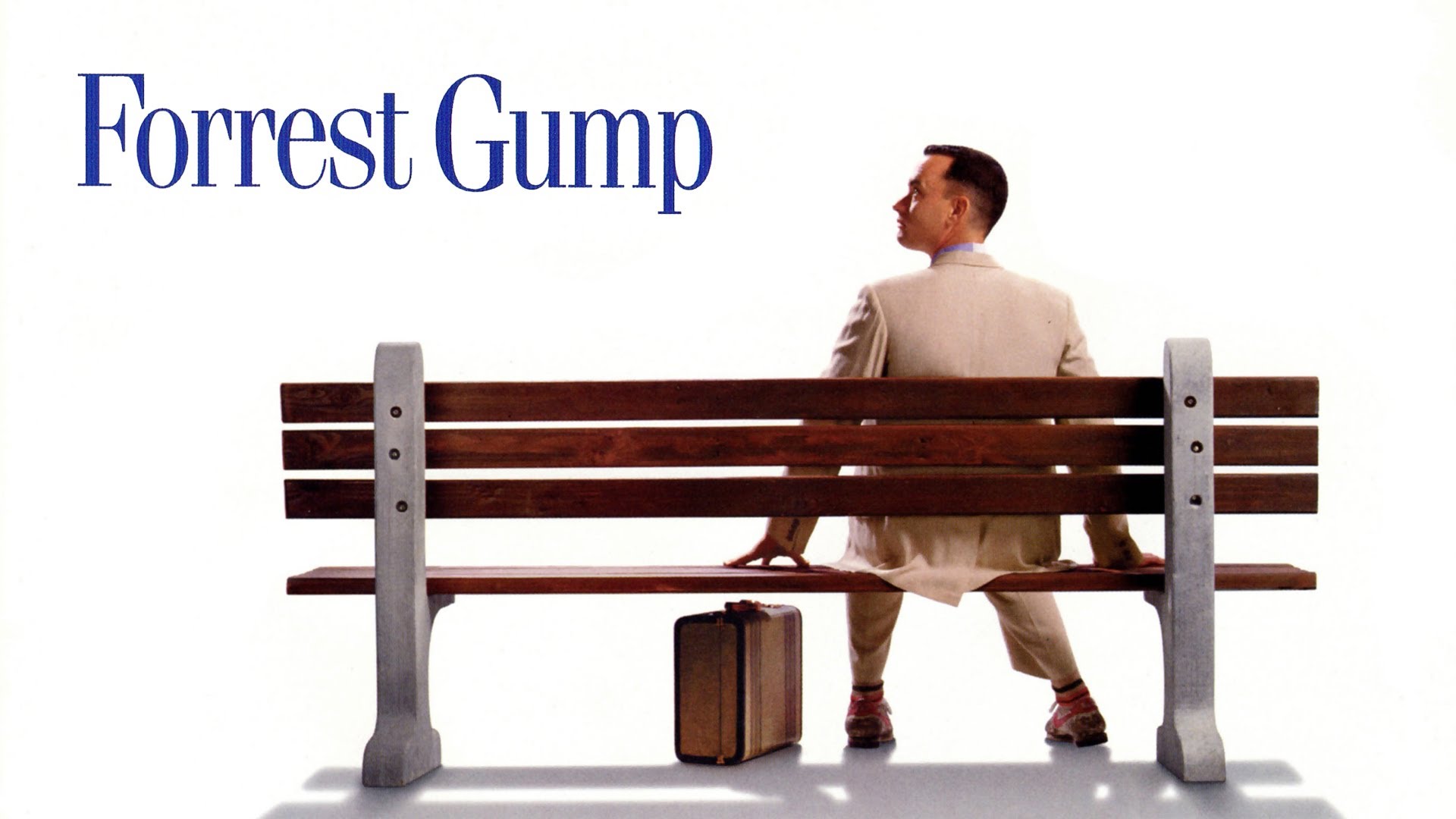 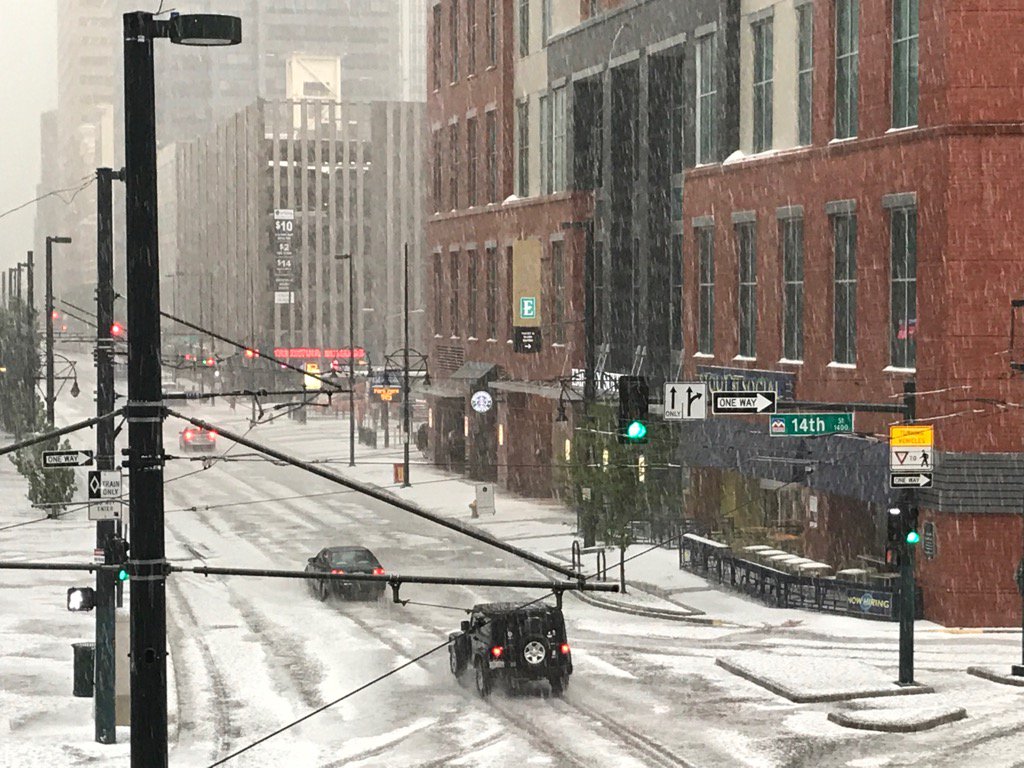 Colorado Hail Event
8 May 2017
Hailstorms over the Denver metro area caused $1.4 billion in damages
Most expensive natural disaster in Colorado state history
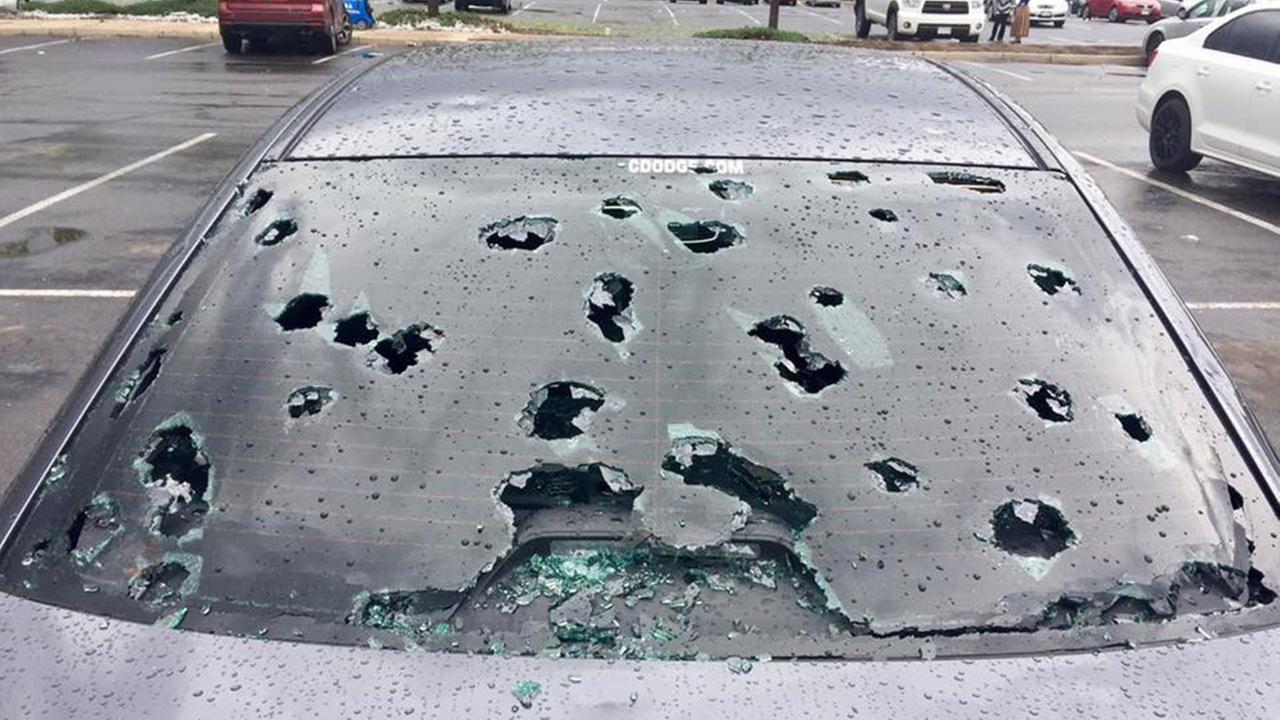 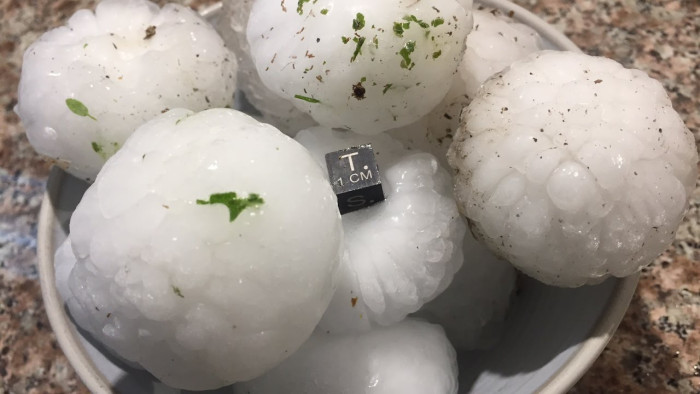 Explicit Hail Prediction
High-resolution convective scale forecasts can provide skillful hail predictions with substantial lead-time, allowing vulnerable industries/individuals to mitigate hail damage
Output from bulk microphysics (BMP) schemes can diagnose hail size, quantity

Several advanced, multi-moment BMP schemes are now available
Treatment of rimed ice varies significantly between BMP scheme, impacts forecast

Multi-moment schemes are significantly under-constrained with radar observations
Can EnKF retrieve all the predicted microphysical variables?
What is the best DA configuration for both model stability and accuracy?
DA with Multi-Moment BMP Schemes
BMP schemes predict many microphysical variables  
Z is the only microphysical observation

Microphysical variables behave differently between BMP schemes
Determines model covariance structure

Z and microphysical variables have complex relationships
Z is not monotonically related to Ntx nor qx in multi-moment schemes, it depends on the combination of Ntx and qx.
NSSL
qi, qs, qr, qc, qg, qh
vg, vh
Nti, Nts, Ntr, Ntc, Ntg, Nth
NCCN
15 Variables
Updated by Z
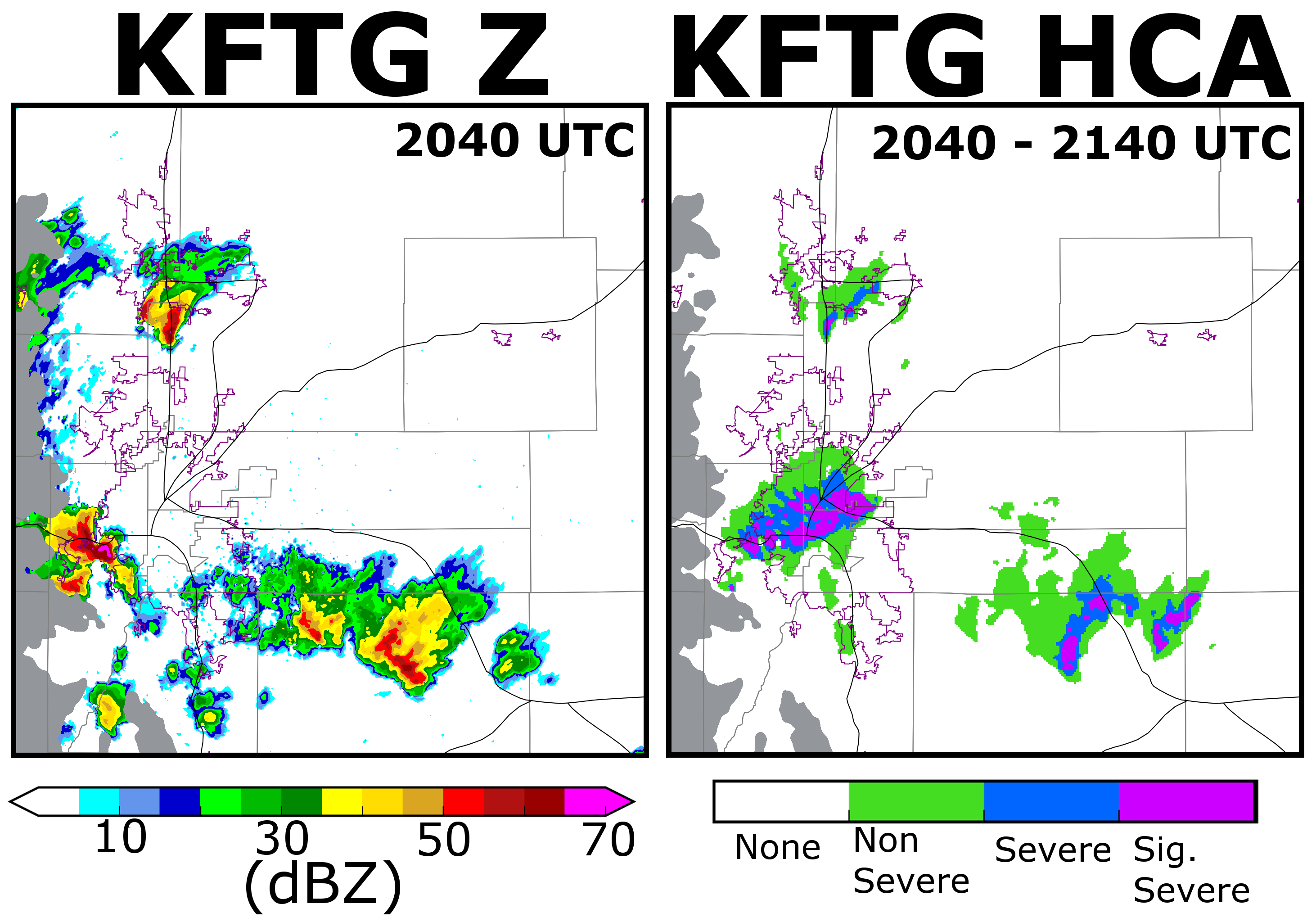 Ft. Collins
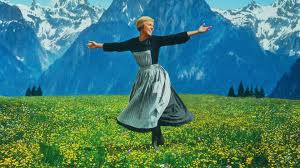 Elevation > 2.5 km Masked
Denver
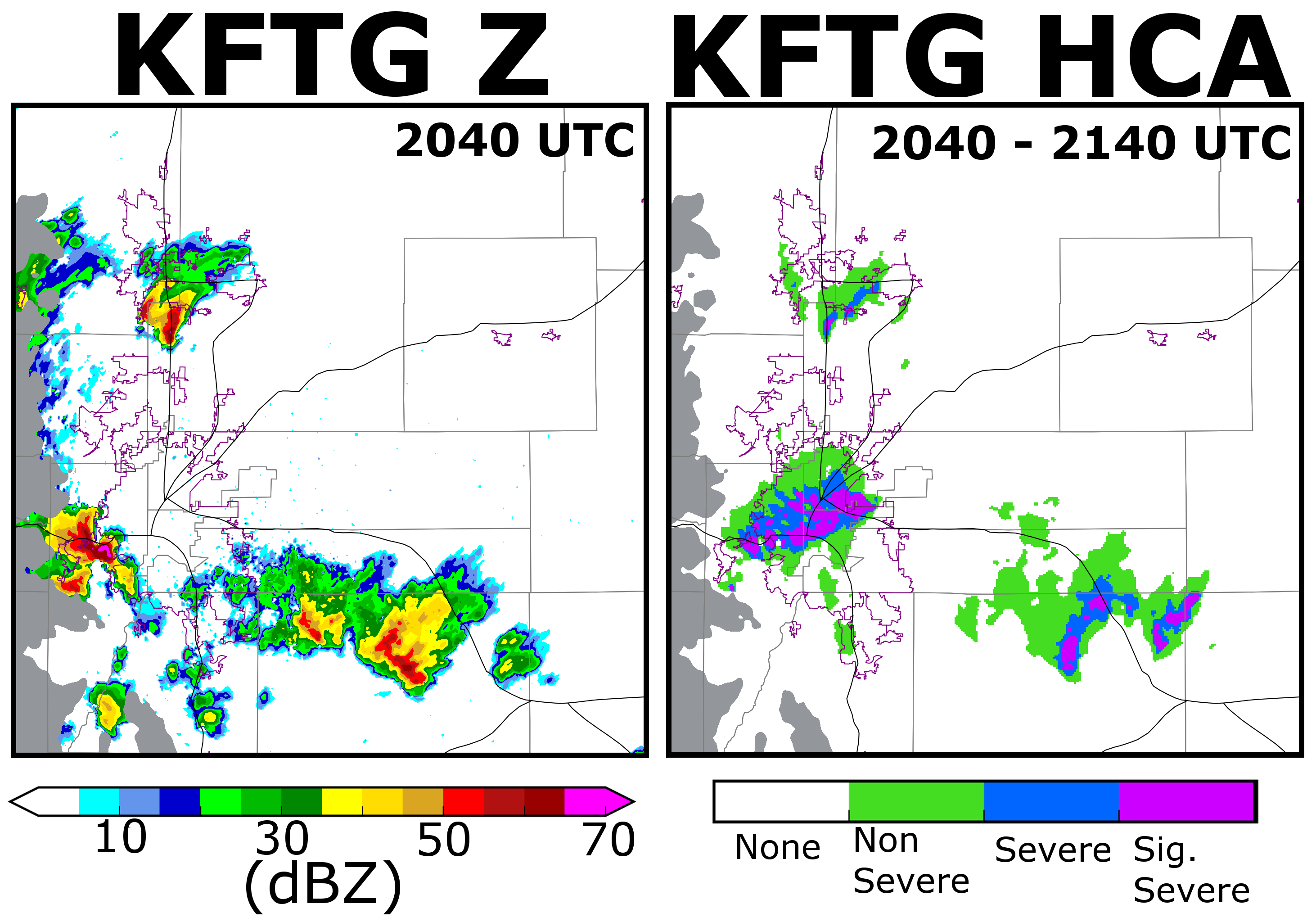 Elevation > 2.5 km Masked
[Speaker Notes: Talk about the convective set-up.  Discrete storms produced via upslope flow creates west and north of Denver.  Multi-cellular storms formed along a weak frontal boundary just south of Denver]
DA Configuration
Background Ensemble
Initial Perturbations
Forecast to 2140 UTC
60 Minute Spin-up period
5 min. DA cycles (SFC, Radar)
Forecast to 2320 UTC
2100 UTC
1900
UTC
1915
UTC
1930 UTC
2015 UTC
2030 UTC
2045 UTC
1945 UTC
2000 UTC
Analyzed BMP Schemes
4 Experiments
Milbrandt and Yau (2005; MY) scheme (2-Moment; 12 variables)
Many small hail stones 
Hail produced from frozen rain 

Mansell et al. (2010; NSSL) scheme  (2-Moment; 15 variables)
Variable density rimed ice 
Fewer, larger hail particles 
Hail produced from dense graupel
Data Assimilation
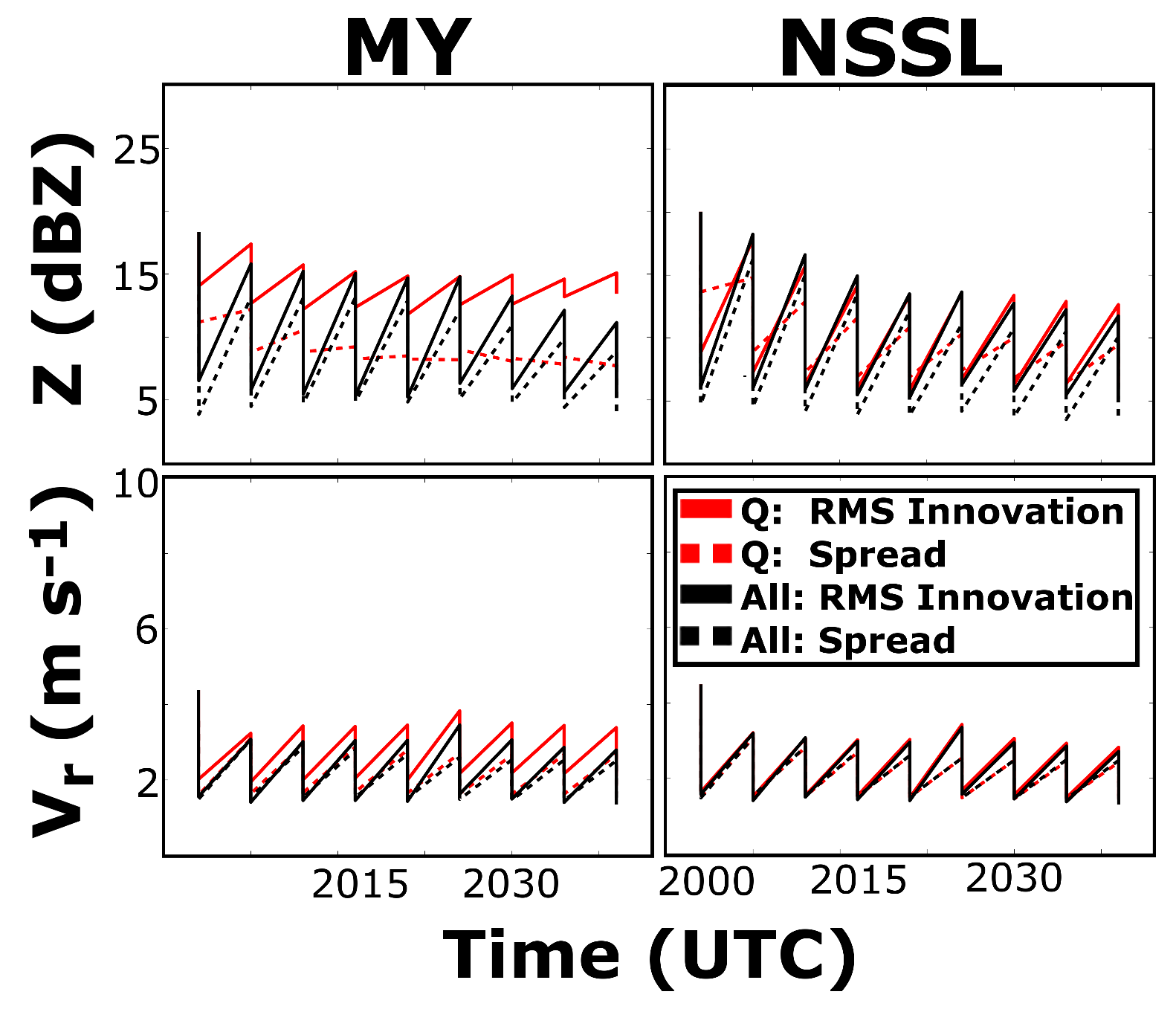 Updating all microphysical variables improves analysis

MY-Q has large RMSI

NSSL-Q more similar to NSSL-ALL
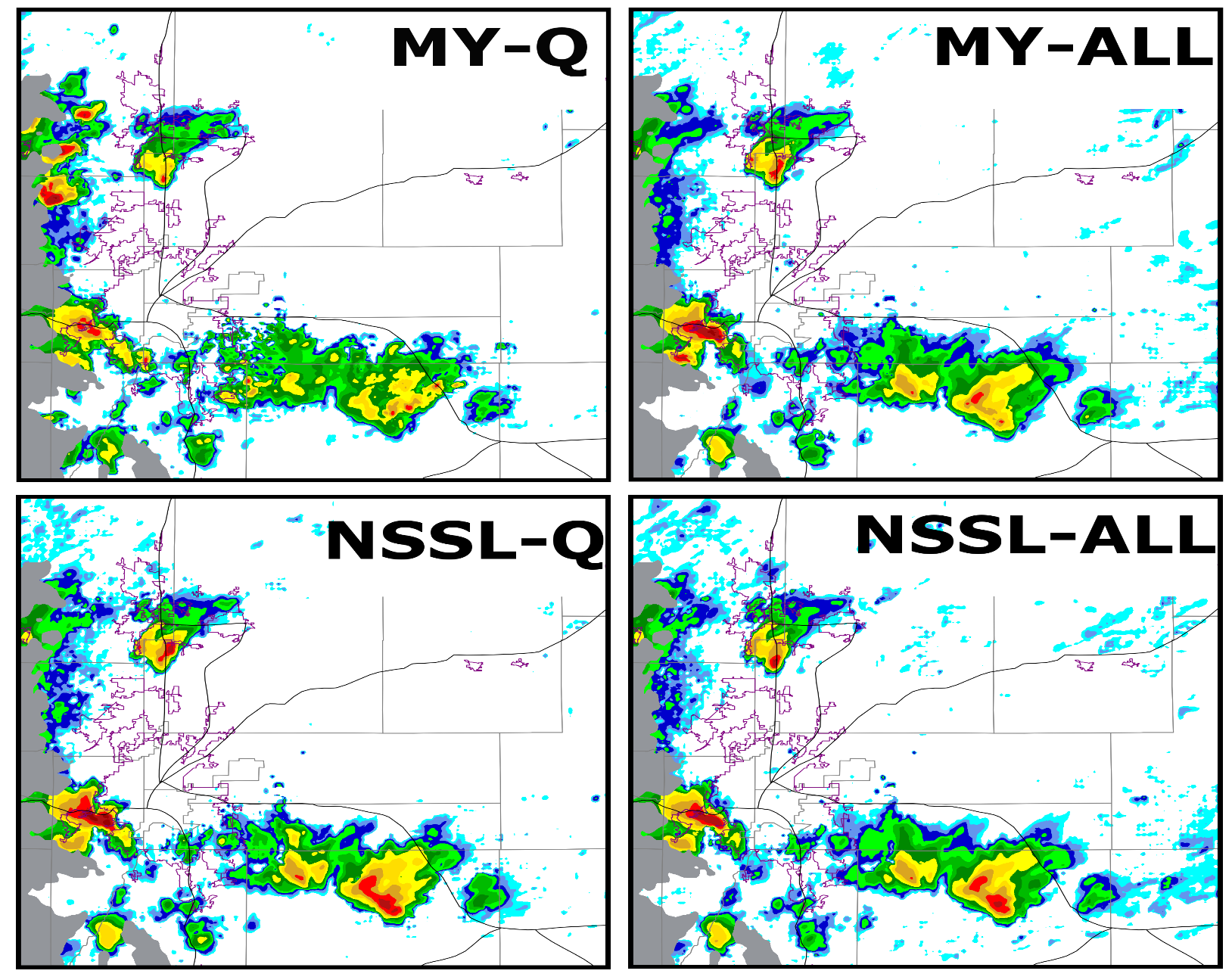 Final Analysis 2040 UTC
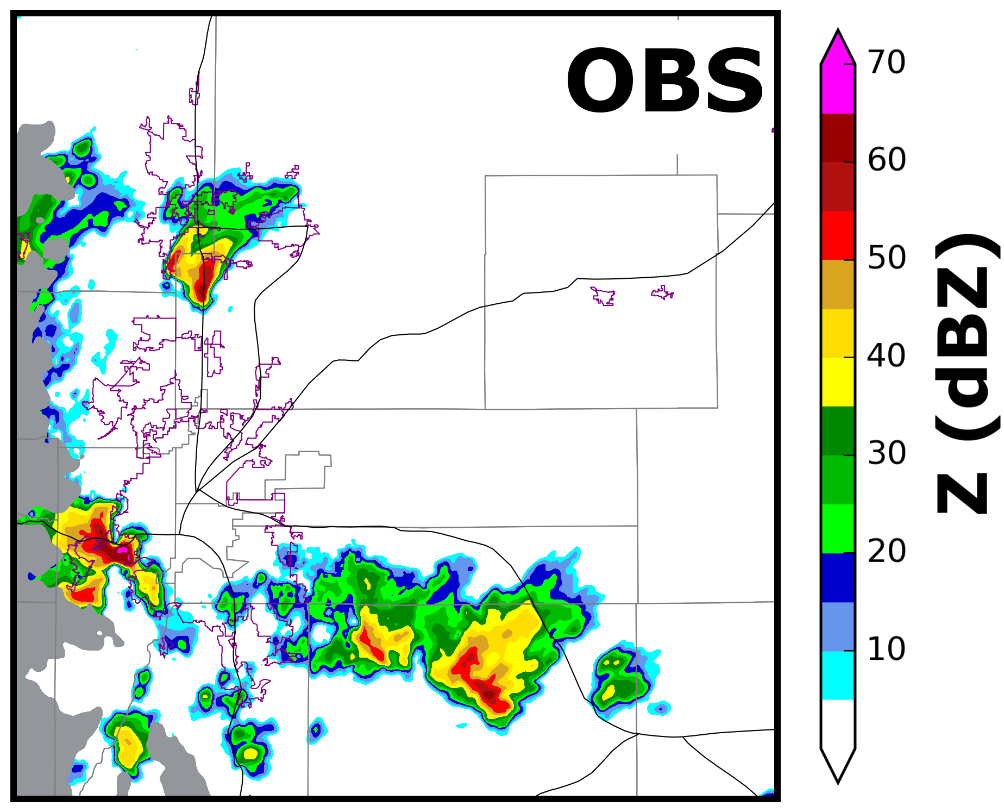 [Speaker Notes: Analyses all closely resemble the Observations except for MY-Q, this is where we will start
MY-Q has a lot of spurious storms present within the analysis]
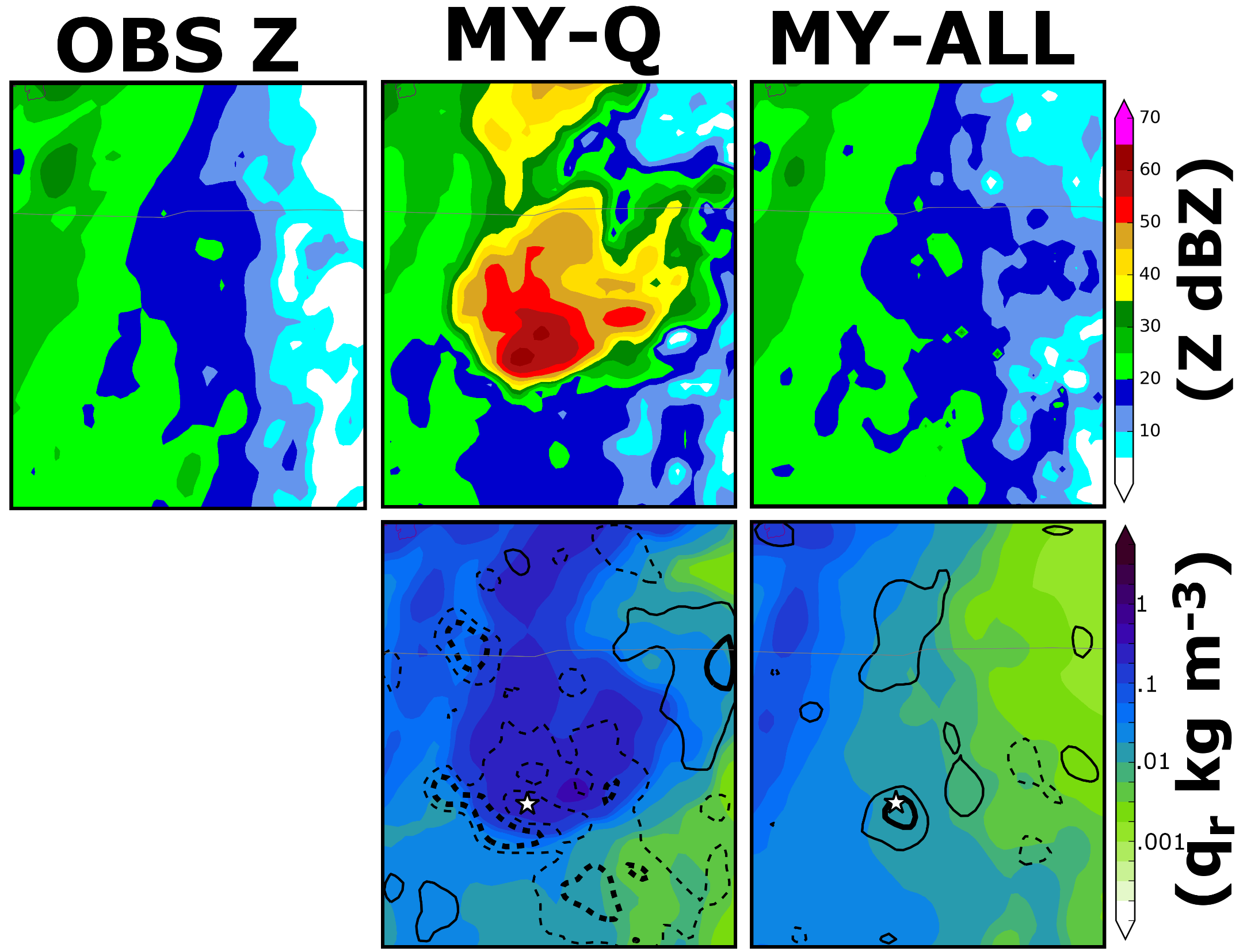 COR(Z, qr)
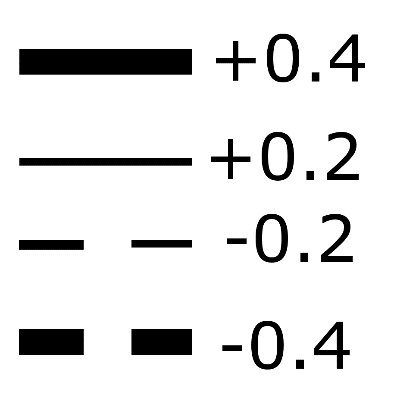 Unreliable MY-Q covariance structure
Correlation (COR) between Z, qr negative
EnKF increases qr when decreasing Z

Problem most pronounced for MY-Q
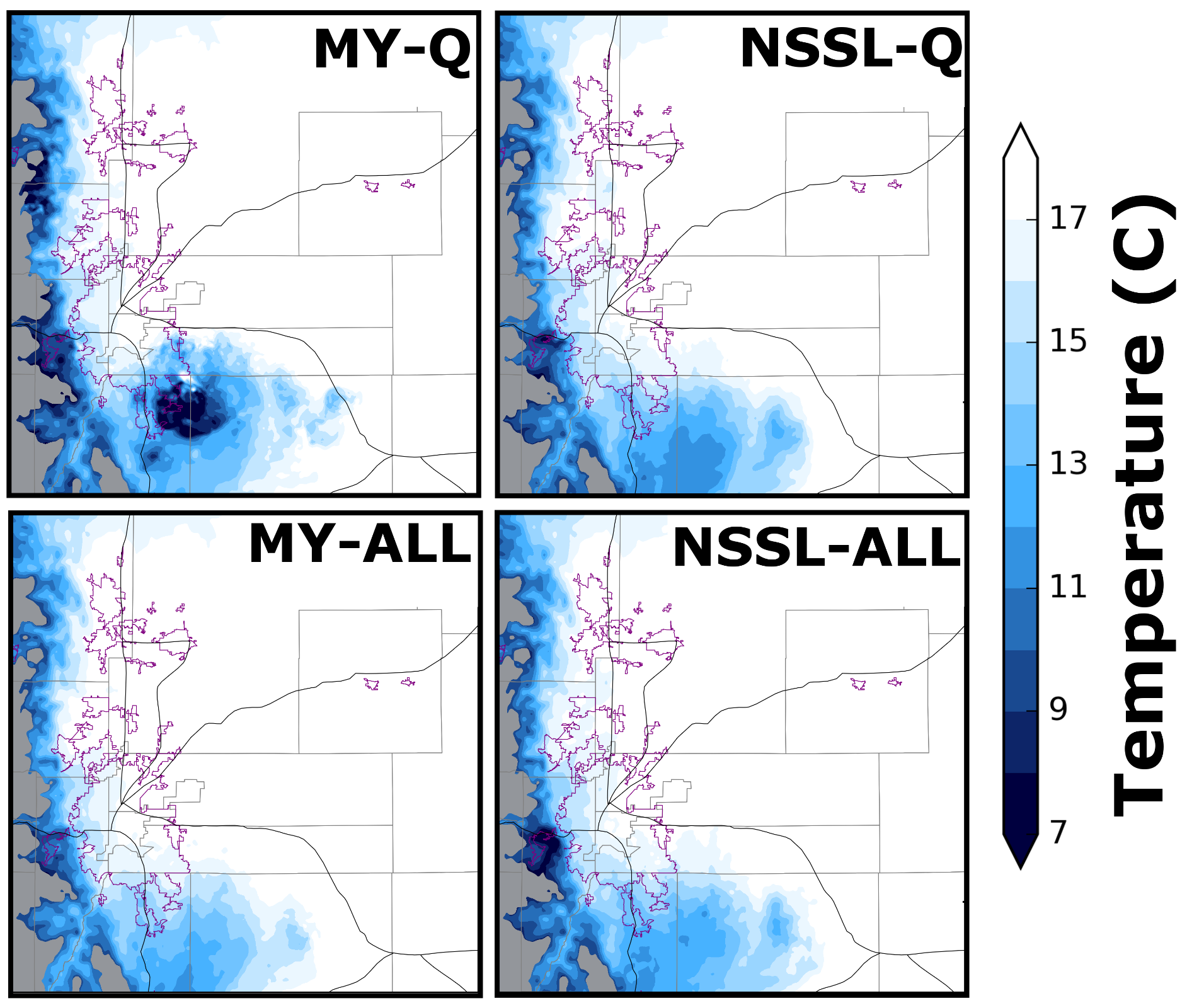 Cold PoolIntensity
MY-Q: Intense cold pools
Causes spurious convection

What causes this?
Cold pool intensifies during DA
MY-Q has large increase in qr, intensifies cold pool
 
Strong cold pools lead to spurious convection
[Speaker Notes: DA introduces large quantities of rain into MY-Q, as a result the temperature decrease significantly during DA (continually adding more and more qr).]
UpdatingHail Fields
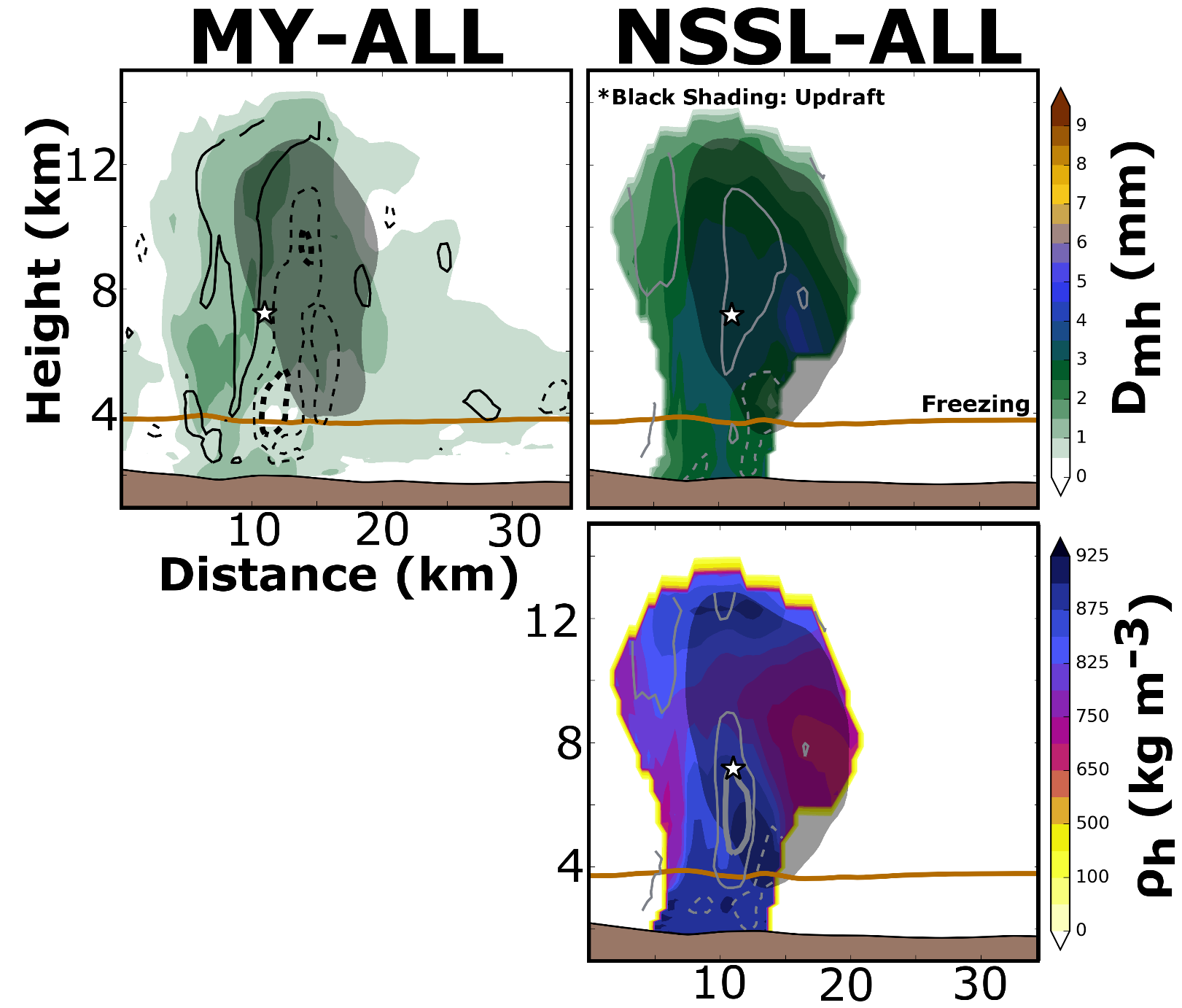 MY:
Continuous ingest of small hail in updraft, grows outside updraft

NSSL:
Increased hail size aloft (dry growth)
Hail densification near 0oC isotherm (wet growth)

Updating NSSL vg,h improves microphysical state of hail storm
COR(Z, field)
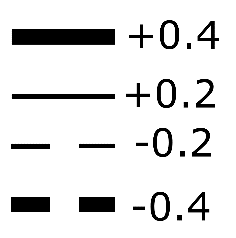 [Speaker Notes: NSSL dry growth: primary reason for why hail grows in size aloft.  Hail wet growth: Water freezes more slowly for wet growth and fills in the crevices of the hailstone.  This increase densification more instead of hail size (This is the justification for the correlation patterns seen above in the NSSL scheme.]
UpdatingRain Fields
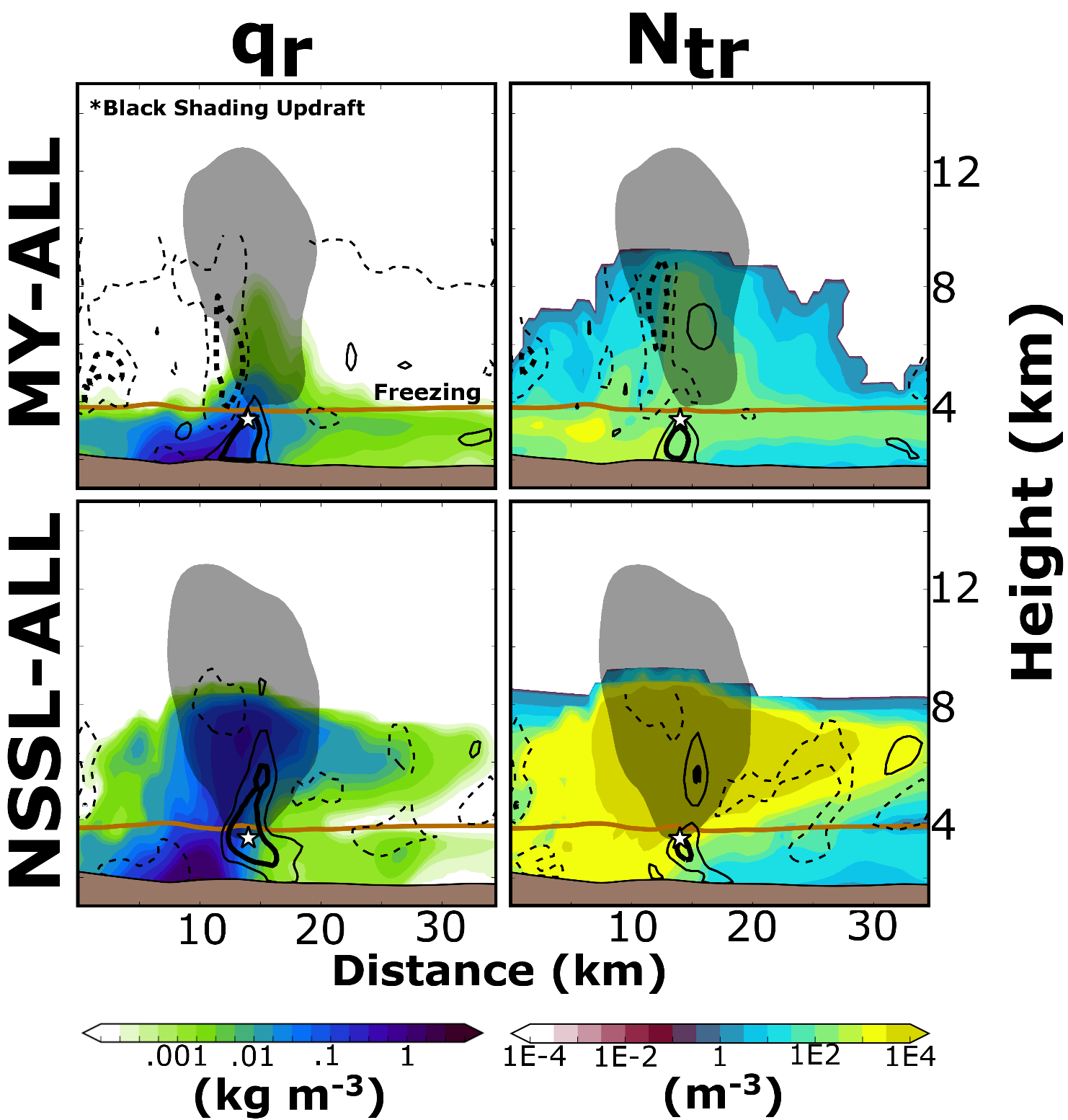 MY: Rain freezes, produces small hail
Limited super cooled rain
COR(Z, qr) negative when      T < 0 °C
NSSL: Only dense graupel creates hail
More rain aloft, accreted by hail
COR(Z, qr) is positive deep into storm updraft
COR(Z, field)
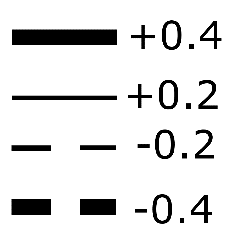 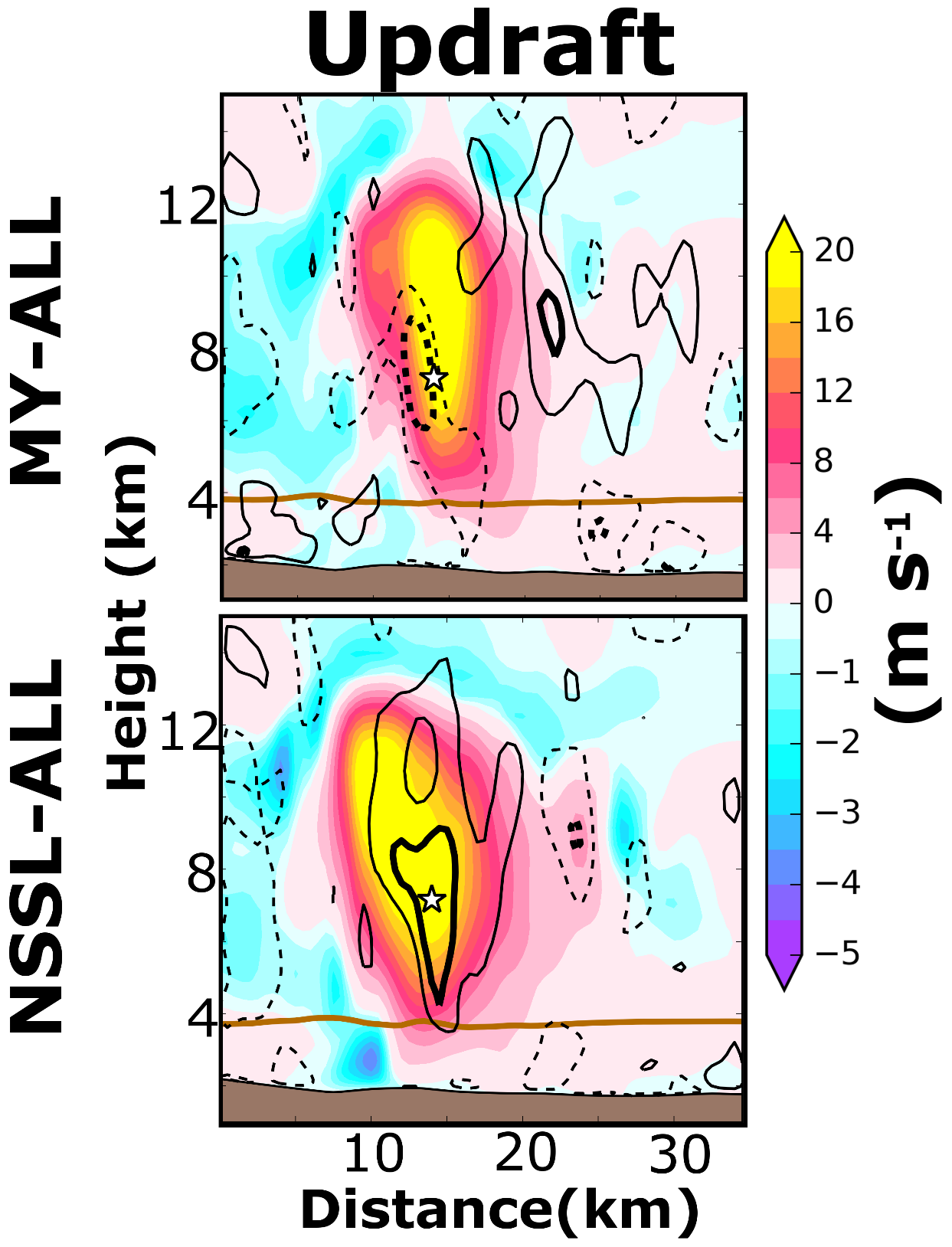 UpdatingUpdraft Intensity
MY-ALL
COR(Z, w) is negative 
Strong updrafts produce more small hail stones (reduces Dmh)

NSSL-ALL
COR(Z, w) is positive
Rain particles are not converted to hail
Strong updrafts increase accretional growth of hail
COR(Z, w)
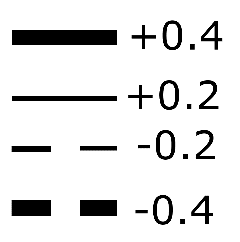 Forecast Reflectivity 2140 UTC
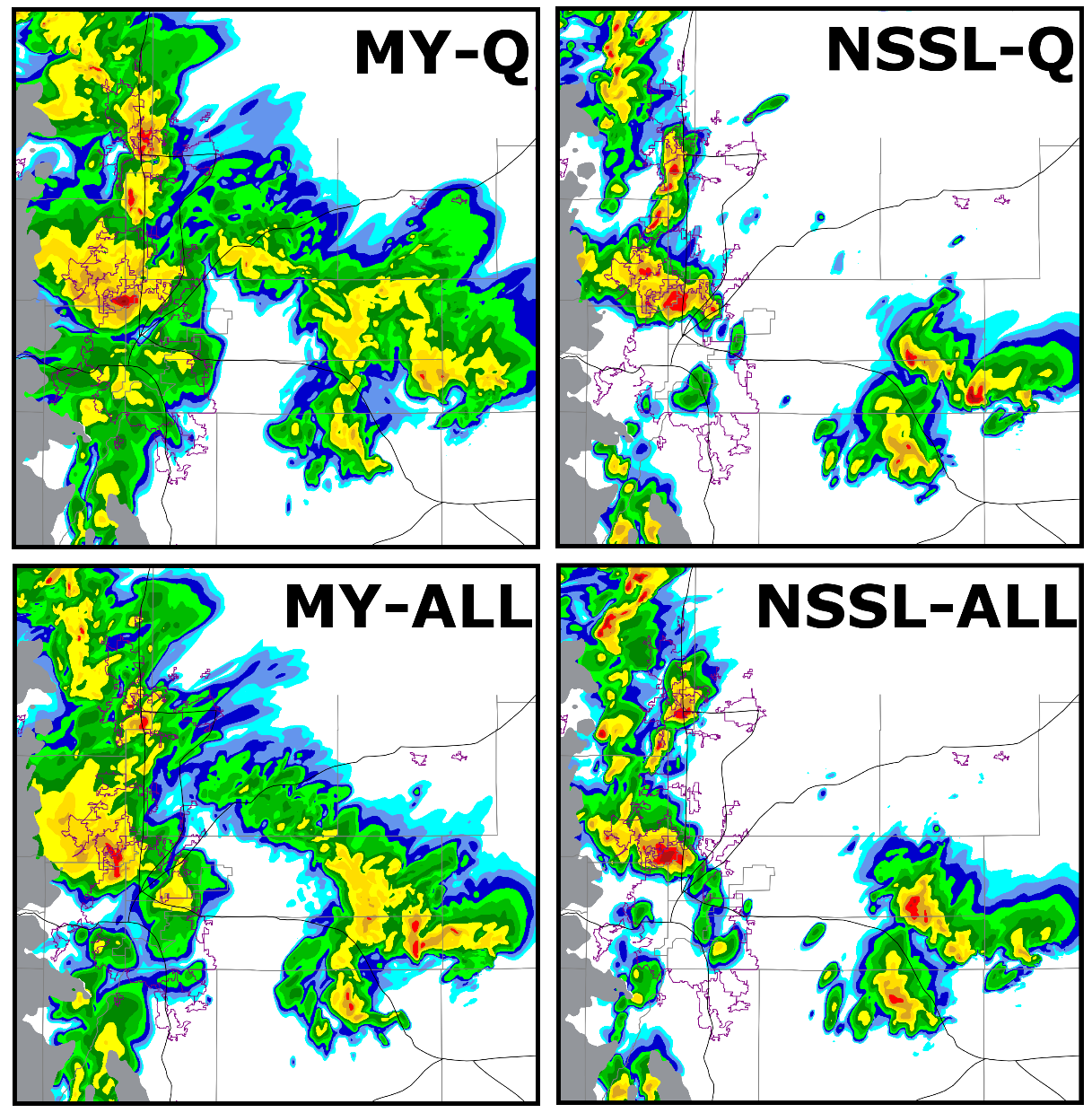 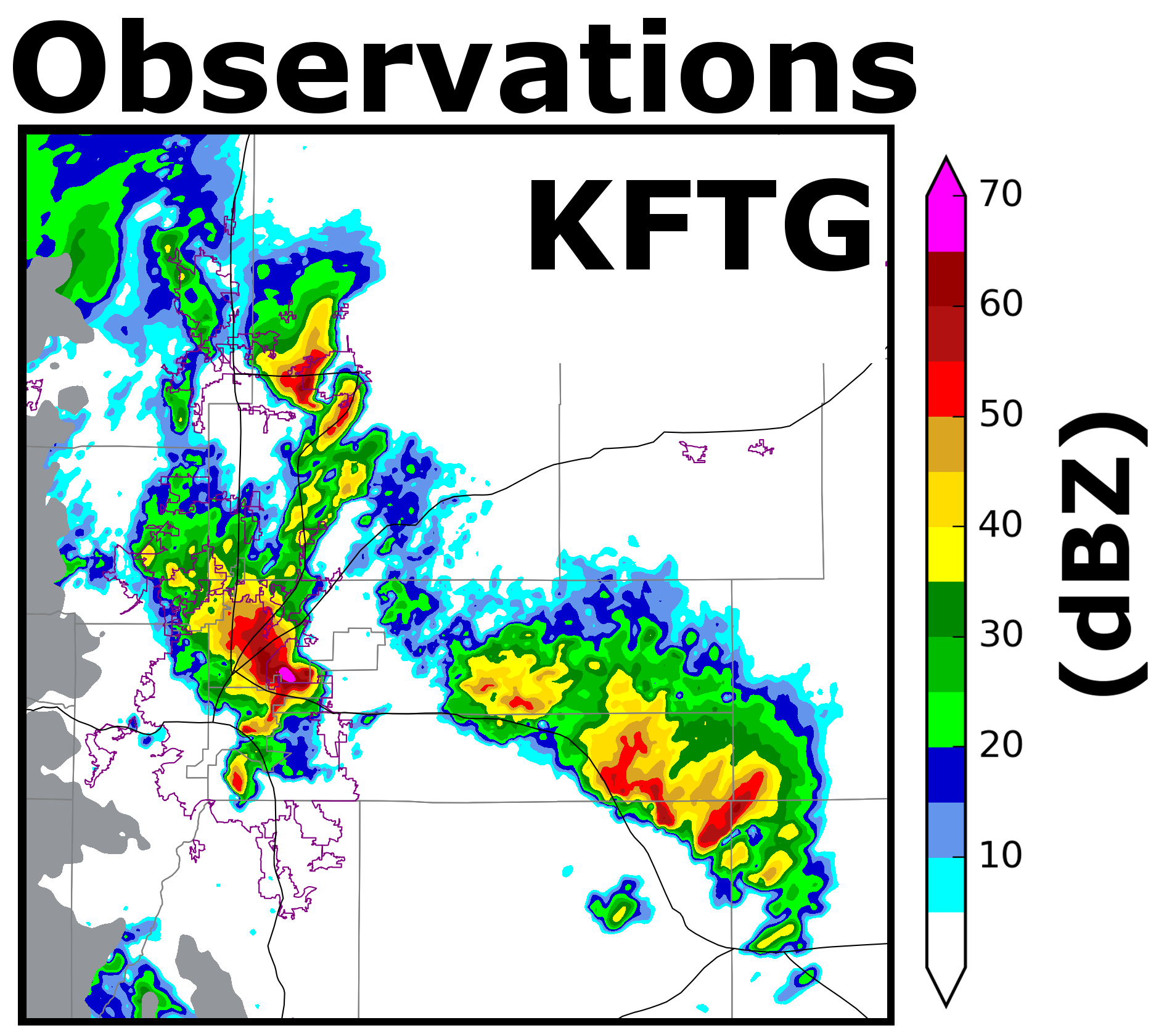 Maximum Hail Size Forecast 2040 – 2140 UTC
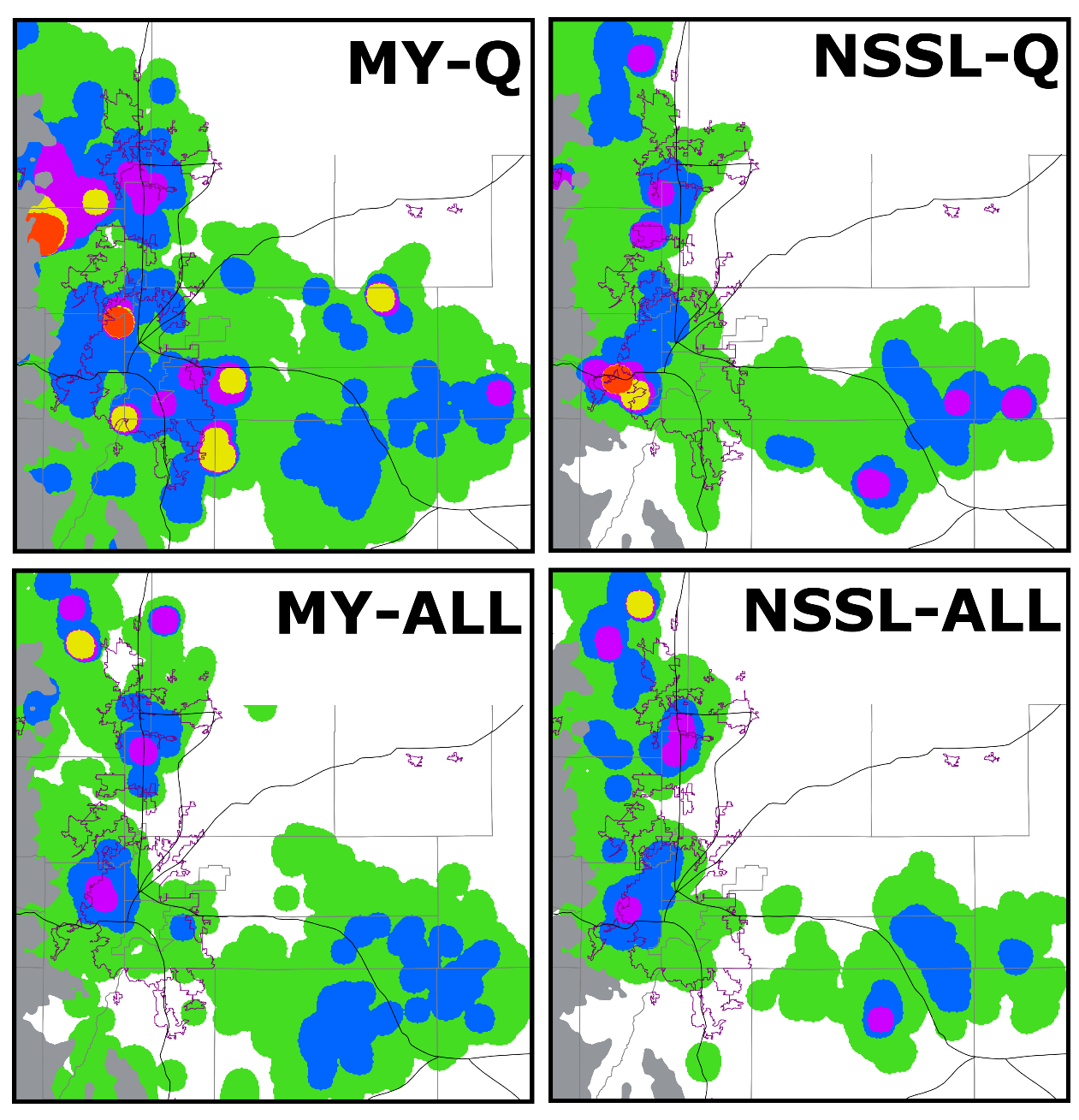 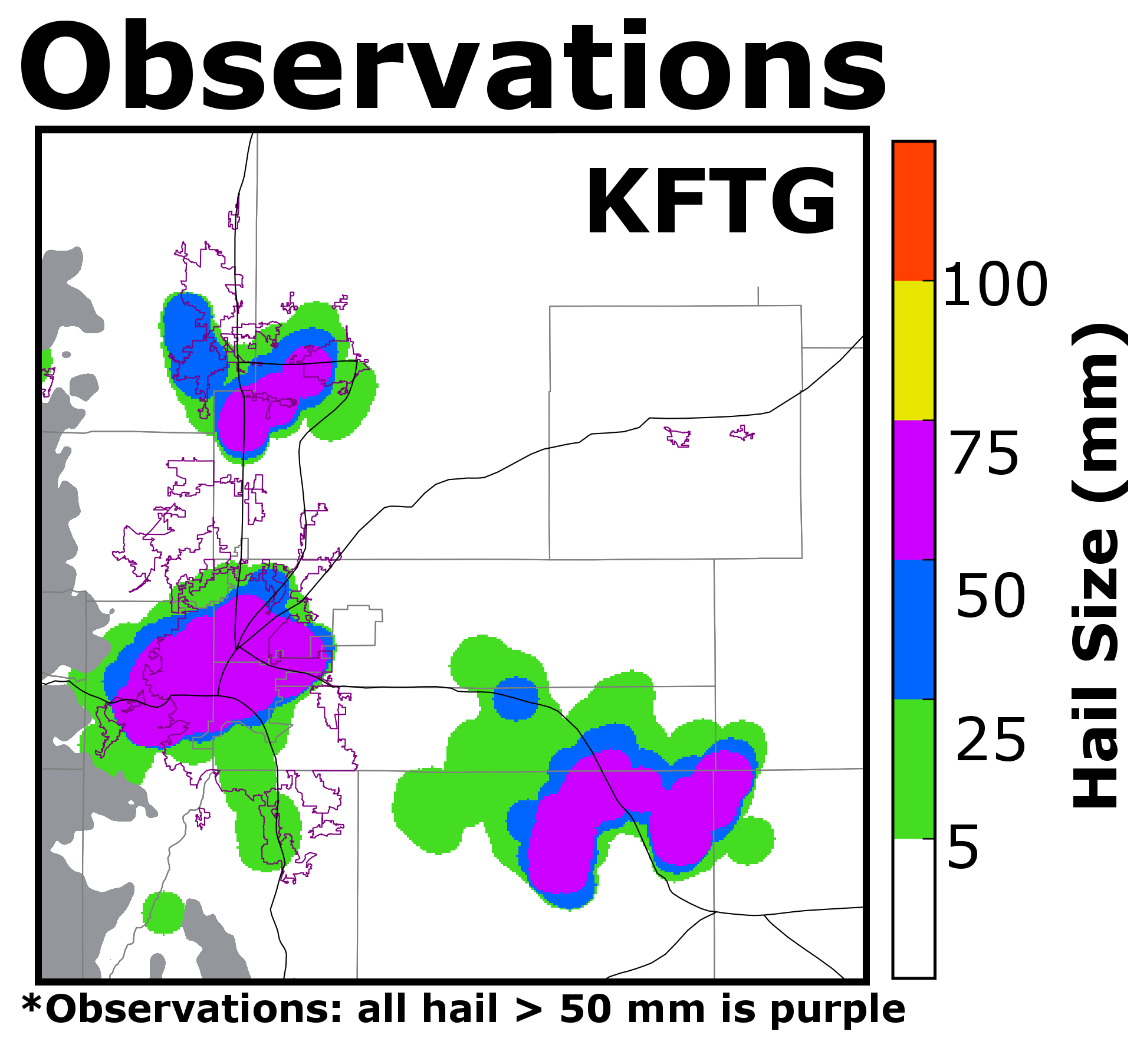 Predicting Hail Size
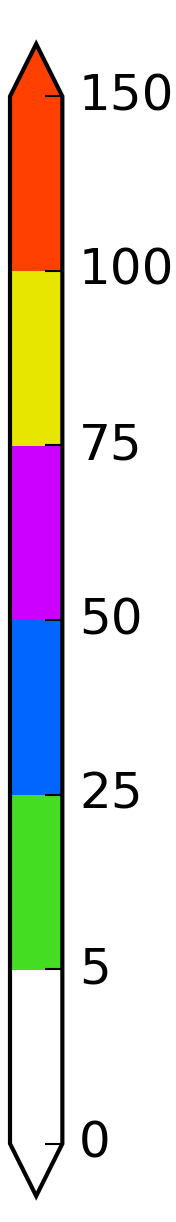 Updating only qx causes large hail initially
Large hail falls out of storm within 5 minutes of analysis

Updating all variables initially decreases hail size
DA increases Nth, shrink hail size
NSSL-Q
Hail Size (mm)
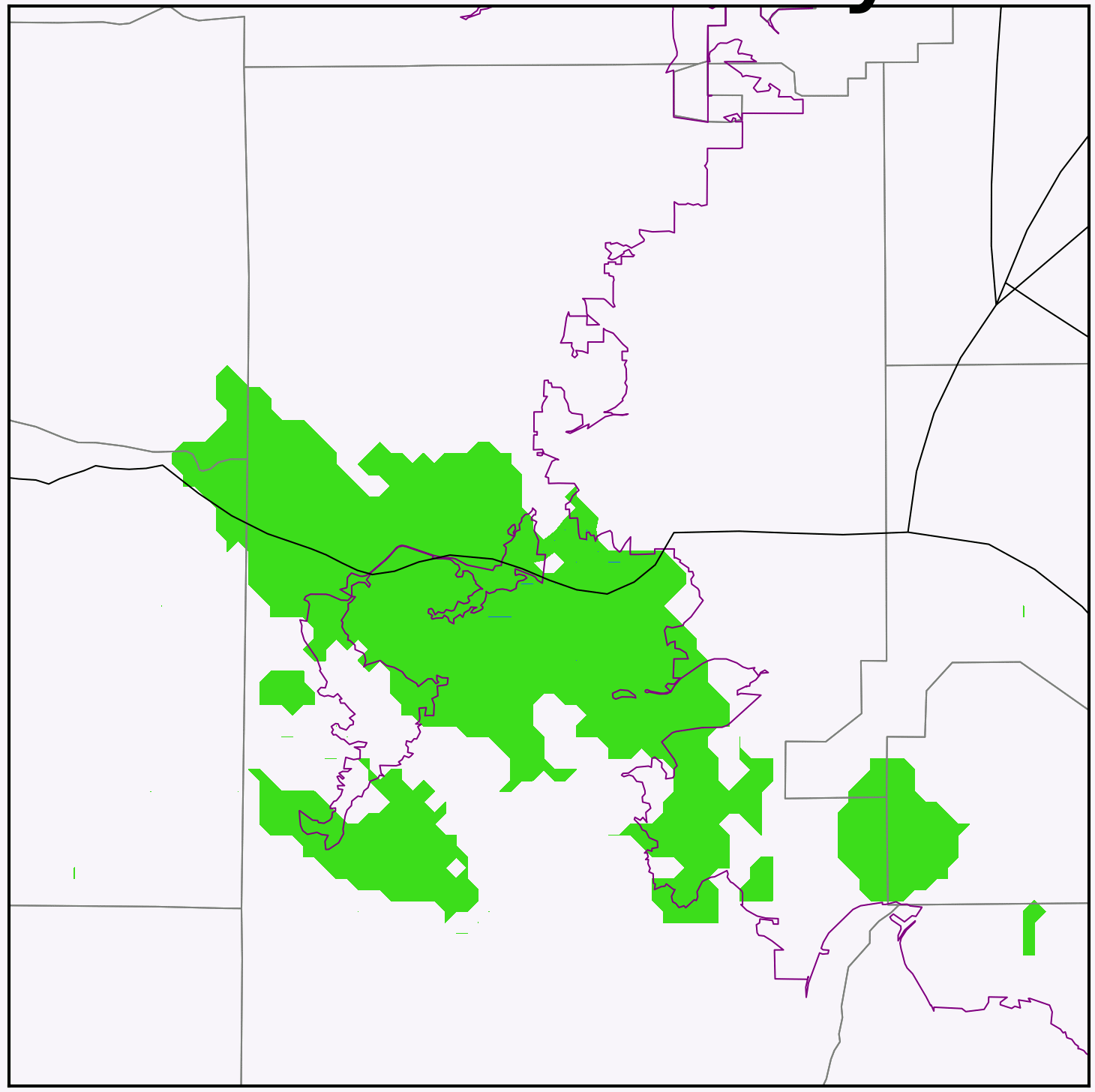 NSSL-ALL
Conclusions
EnKF retrieves all microphysical variables relatively well
Update all microphysical variables during DA to improve microphysical state

Choice of BMP scheme is an important to consider for DA
Choice of BMP scheme impacts how microphysical and thermodynamic fields are updated
Unrealistic microphysical behaviors can degrade the analysis

NSSL BMP scheme is the optimal for this case study
Produces discrete, hail producing storms
Acknowledgments
Daniel Dawson – Implementing MY and NSSL schemes in ARPS
Kevin Thomas – Data management
Timothy Supinie – ARPS development and support
Bryan Putnam – EnKF support
Amy McGovern – Computing support 

Questions? Email: j.labriola@ou.edu	

This work is supported by the National Science Foundation (AGS-1261776). Any opinions, findings, conclusions, or recommendations expressed in this material are those of the authors and do not necessarily reflect those of the National Science Foundation